Community Health MajorIntercollegiate Transfer Information Session
Agenda
What is Applied Health Sciences?
What is Community Health?
Curriculum
Concentrations + Internship!
Careers
Applying
Community Health is a major in the College of Applied Health Sciences (AHS)
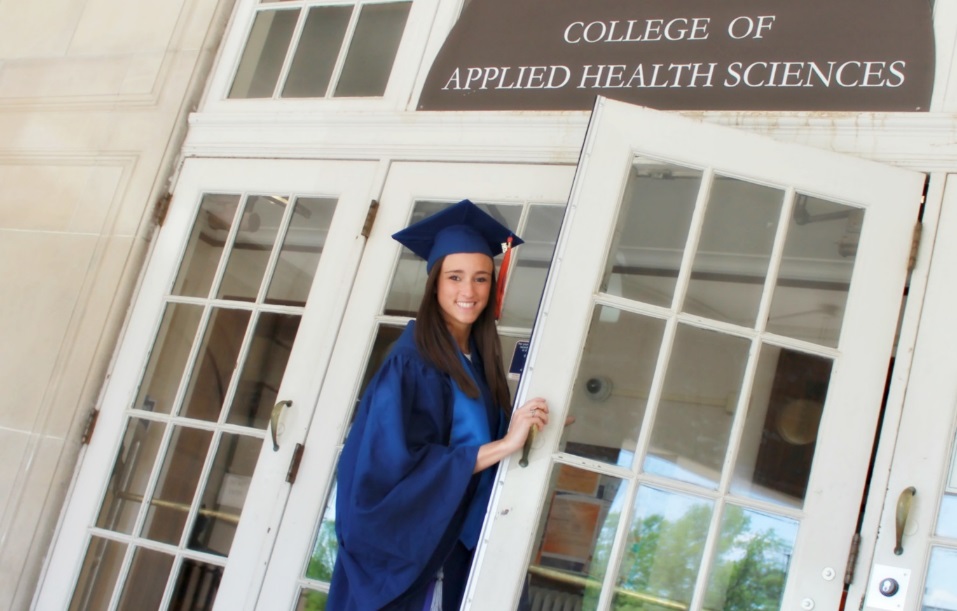 The College of AHS offers programs of study that:

address some of society’s most critical health-related needs 
prepares students to enter careers that make a difference in the lives of others
What makes AHS special?
Small college feel with large campus resources

World renowned professors 

Students can start in their major classes as 1st semester transfers

We encourage applied experiences for students

Opportunities for involvement with research

Opportunities for studying abroad

Personalized academic/career advising

Opportunities for student involvement in each department

Scholarships available through College and Departments

Student organizations at college and major level
AHS has 5 majors
Community Health
Interdisciplinary Health (I-Health)
Kinesiology
Speech & Hearing Science
Recreation, Sport, & Tourism
What is Community Health?
The health care industry is growing and changing. 
Health professionals must develop innovative theories, policies, and technologies to address emerging behavioral and environmental health concerns.

The Community Health program prepares students for professional and research careers in the rapidly changing world of health and rehabilitative services, with special emphasis on the community context in which health care is delivered. 
A degree in community health will prepare you for leadership positions in a variety of healthcare and health-related professions.
Curriculum
Some Gen Ed notes:
3rd level of Foreign Language
Humanities (3 courses)
Natural Sciences (3 courses)
Public Speaking (CMN 101)
Intro to Statistics (STAT 100)
Now called “Supporting Electives”
Includes full-semester internship in health agency!
CHLH Core Courses
Typical Timeline
CHLH 100: Contemporary Health (Social Science Gen Ed)
CHLH 101: Intro to Public Health (Social Science Gen Ed)
CHLH 125: Orientation to CHLH 
KIN 122: Physical Activity & Health
-----------
CHLH 201: Public Health Research Methods
CHLH 210: Community Health Organizations
CHLH 250: Health Care Systems
CHLH 274: Intro to Epidemiology (Quant Reasoning I Gen Ed)
------------
CHLH 304: Foundations of Health Behavior (Advanced Comp)
CHLH 380: Orientation to Internship 
----------
CHLH 410: Public Health Practice
CHLH 421: Health Data Analysis (Quant Reasoning II Gen Ed)
CHLH 485: Community Health Internship (320 hours in health agency)
Freshman Year
Sophomore Year
Junior Year
Senior Year
CHLH Concentrations
What do Health Educators do?
Health educators teach people about behaviors that promote wellness. 

Examples: 
Corporate Employee Wellness Coordinator @ Nike
Diabetes Educator @ Lurie Children’s Hospital 
Health Journalist @Runner’s World magazine
Alcohol Abuse Prevention Specialist @ Human Resources Development Institute
Patient Outreach Coordinator @ Northwestern Memorial Hospital
Public Health Inspector @ Illinois Dept of Health & Human Services
Stress/Wellness Educator @ McKinley Health Center
Occupational Safety Trainer/Inspector @ Chicago Public Works
What do Health Promoters do?
Health promotors work to develop individuals, groups, institutions, communities and systems to improve health knowledge, attitudes, skills and behavior.

Health promoters positively influence the health behavior of individuals and communities as well as the living and working conditions that influence their health

Examples: 
Director of Health Promotion @ Chicago Public Health District
Health Coach @ Whole Foods, Inc.
Corporate Trainer @ PNC Bank
Health Program Analyst & Advocate @ Kraft Foods
Health Program Marketer @ McKinley Health Center
Health Promotion Specialist @ Plus One Health Management
Health Program Specialist @ State of Arizona
Health Communication Specialist @ US Dept of Health & Human Services
Community Wellness Specialist @ Sinai Residences of Boca Raton
Healthy Relationship Promotion Specialist  @ Houston Area Community Services
What is Health Planning & Administration?
The “Business of Healthcare”
Specialty area within business impacting health agencies specifically

 field relating to leadership, management, and administration of public health systems, health care systems, hospitals, and hospital networks in all the primary, secondary, and related sectors
Some Health Planning 
& Administration Careers
Clinic Manager
Facility Manager
Medical Record Manager
Consultant
Operations Manager
Program Director
Nursing Home Administrator
Medical Reimbursement Specialist
Human Resource Manager
Health Information Manager
Insurance Underwriter
Health Insurance Specialist
Government Lobbyist
Policy Specialist
Insurance Analyst
Healthcare Staffing Analyst
Hospital Marketing Manager
Contract Negotiator 
Lab Manager
Medical Sales Regional Manager
Social Media Director
Pharmaceutical Project Manager
Healthcare Brand Manager
Healthcare Data Scientist
Information Manager
System Transition Specialist
What do Rehabilitation & Disability Specialists do?
-Rehabilitation specialists help clients/patients with mental/physical/emotional disabilities learn to live on their own 

-Disability specialists determine eligibility & accommodations, access support, and work to interpret/change policy alongside and behalf of those with disabilities

Examples:
Children’s Rehabilitation Specialist @ Peoria Children’s Hospital
Independent Living Manager @ Villas of Hollybrook
Substance Abuse Specialist @ National Suicide Prevention Lifeline
Vocational Counselor @ IL Dept Human Services
Geriatric Rehabilitation Specialist @ Clark-Lindsay Village
 Therapeutic Recreation Assistant @ Eden Supportive Living
Life Enrichment Coordinator @ Covenant Living Center
Disability & Inclusion Coordinator @ St. Louis Parks & Recreation
Workers Compensation Advocate @ U.S. Department of Labor
What careers do CHLH majors pursue?
Healthcare consultant
Corporate trainer
Hospital administrator
Environmental health specialist
Health professional (Physician, Occupational Therapist, Physical Therapist, Nurse, Dentist, Optometrist, Chiropractor, Anesthesiologist, etc )
Health promoter/marketer
Health & wellness educator
Rehabilitation counselor
Epidemiologist
Public Health Administrator
And many more!
Interested in transferring to Community Health?
Pre-requisites to transfer:

Freshman must remain in admitted college for 1 academic year; Transfers must remain in admitted college for 1 semester prior to switching majors

2.8/4.0 Illinois GPA recommended
Earning 2 solid B’s or above in CHLH core courses may waive minimum GPA

Performance in CHLH classes is also evaluated (take CHLH 100 & 101 if can!)

Leadership, volunteering, or professional experiences which relate to the major are strongly recommended

Students are strongly encouraged to have their non-primary language requirement completed as soon as possible (3 yrs high school or equivalent of 3 college semesters of same language)
Want to apply to transfer?
Online application available three times each fall & twice each spring semester

Deadlines: Fall Term               Deadlines: Spring Term
-1st Friday of semester          	     -8th Friday of semester
-8th Friday of semester 	     - June 1                                           - January 1

Application involves:
Electronic application completion
Resume uploaded
Personal Narrative/Statement of interest (1 page)


Decisions emailed generally 2-3 weeks after deadline
APPLY AT:
Will you be our next success story?!
https://ahs.illinois.edu/undergrad-ahs-ict
Thank you for your interest!
Last Names A-K:
Hollie Heintz
hheintz@illinois.edu

Last Names L-Z: 
Patty Hudek
phudek@illinois.edu